Progress toward investigating triple eyewall formation of tropical cyclone Usagi (2013) using data assimilation
Simon Liu and Fuqing Zhang
Outline
Background
Control run
Inject GBVTD axisymmetric wind
Conclusion and future work
Outline
Background
Control run
Inject GBVTD axisymmetric wind
Conclusion and future work
Observation: triple eyewalls!
Questions:
1. What the role of tertiary eyewall?
2. Why inner eyewall did not dissipate after secondary eyewall formation?
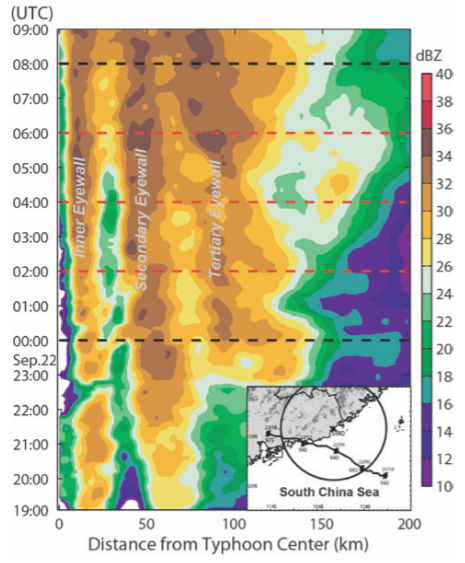 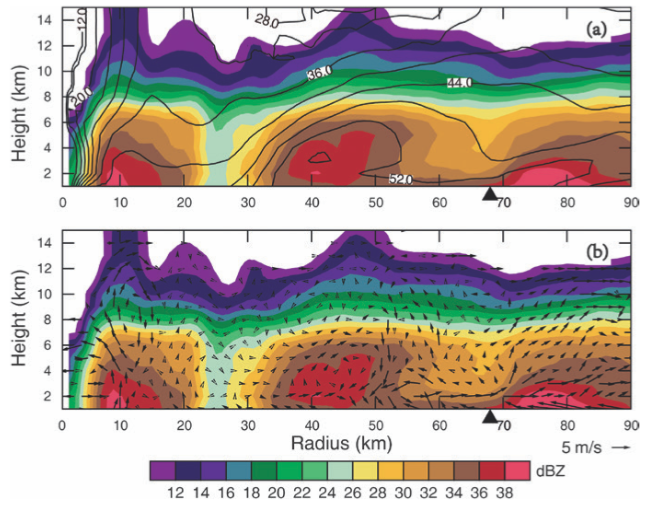 Zhao et al. 2016
[Speaker Notes: Both secondary and tertiary eyewall contract with time
Both moats dominate with downdraft]
Triple eyewall
Secondary eyewall
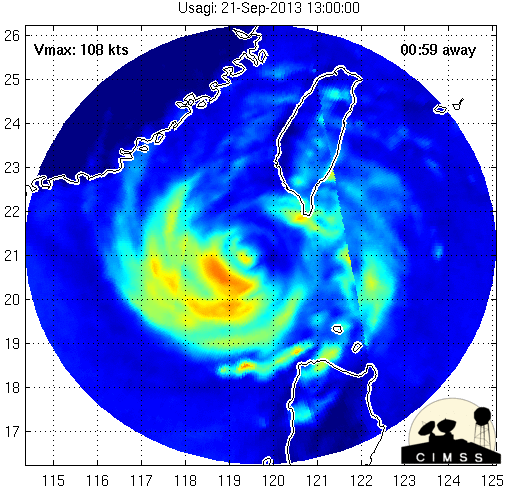 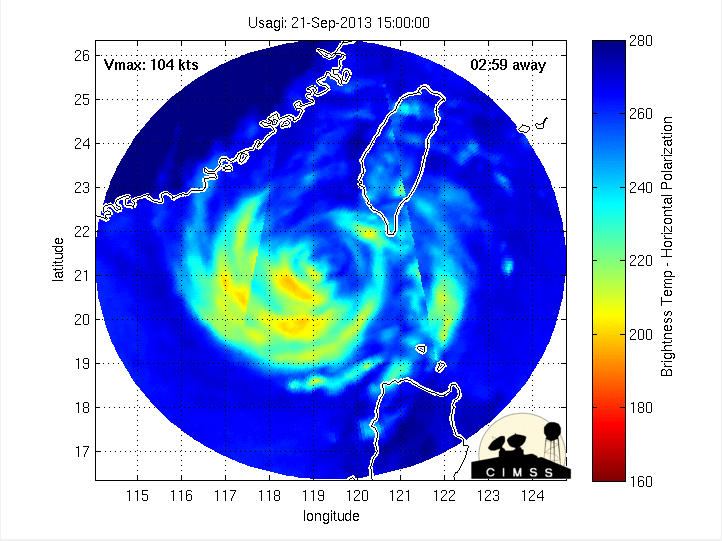 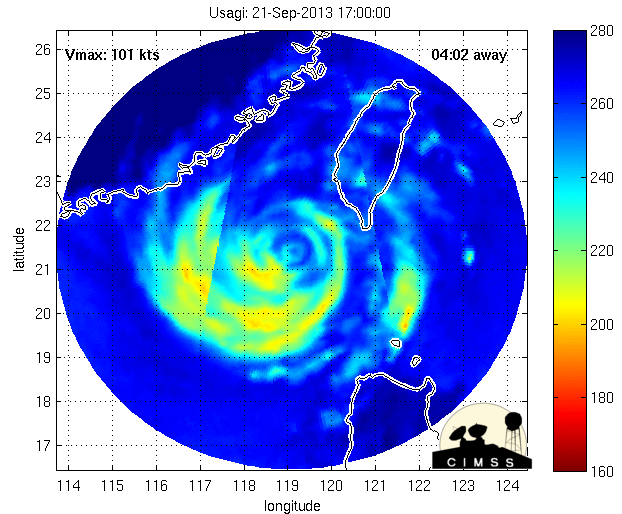 1500z
1300z
1700z
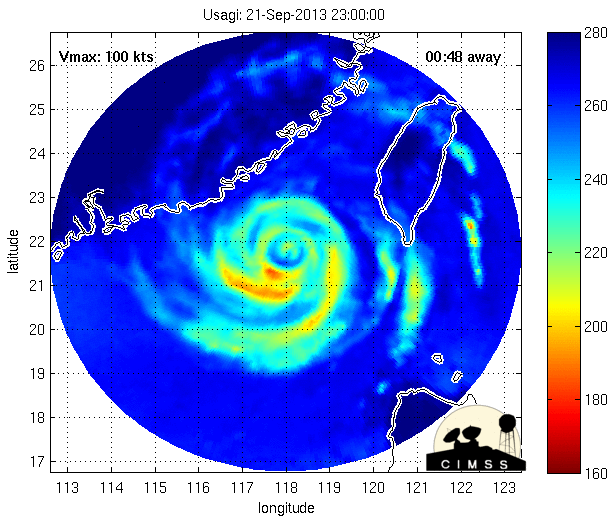 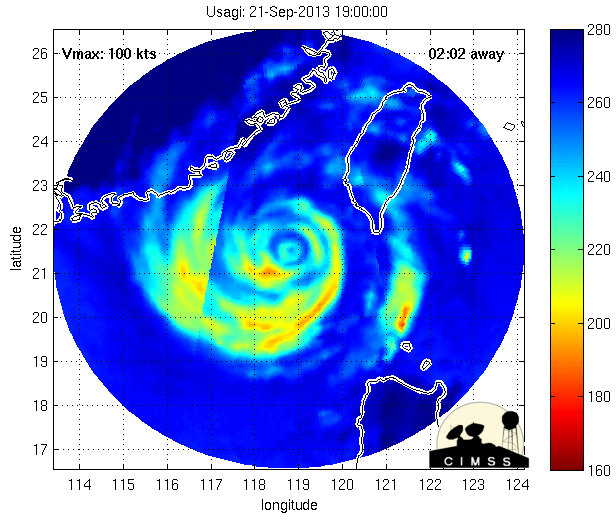 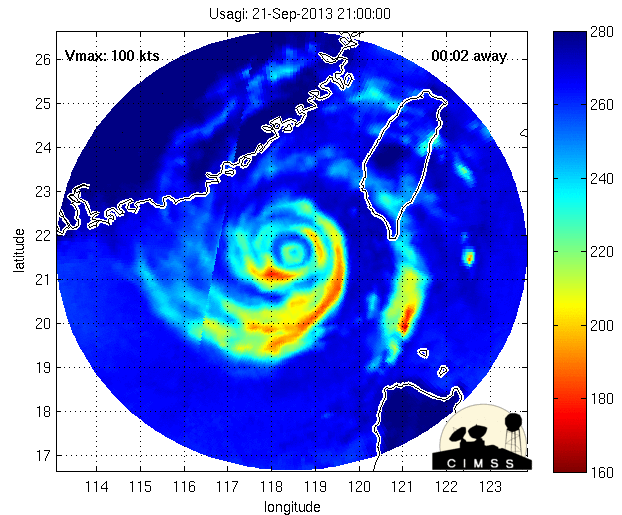 Morphed Integrated Microwave Imagery from CIMSS
1900z
2100z
2300z
[Speaker Notes: Triple eyewall form at weak stage of TC]
Outline
Background
Control run
Inject GBVTD axisymmetric wind
Conclusion and future work
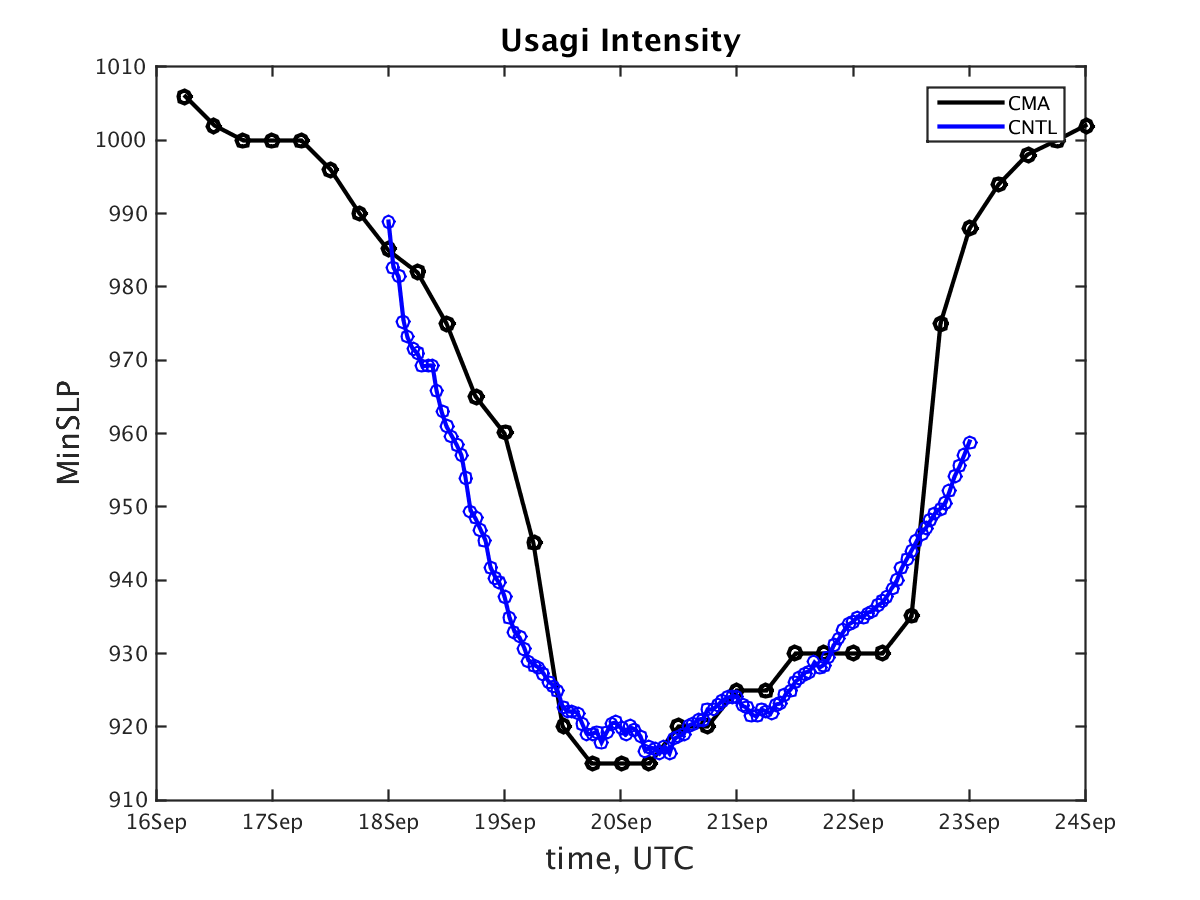 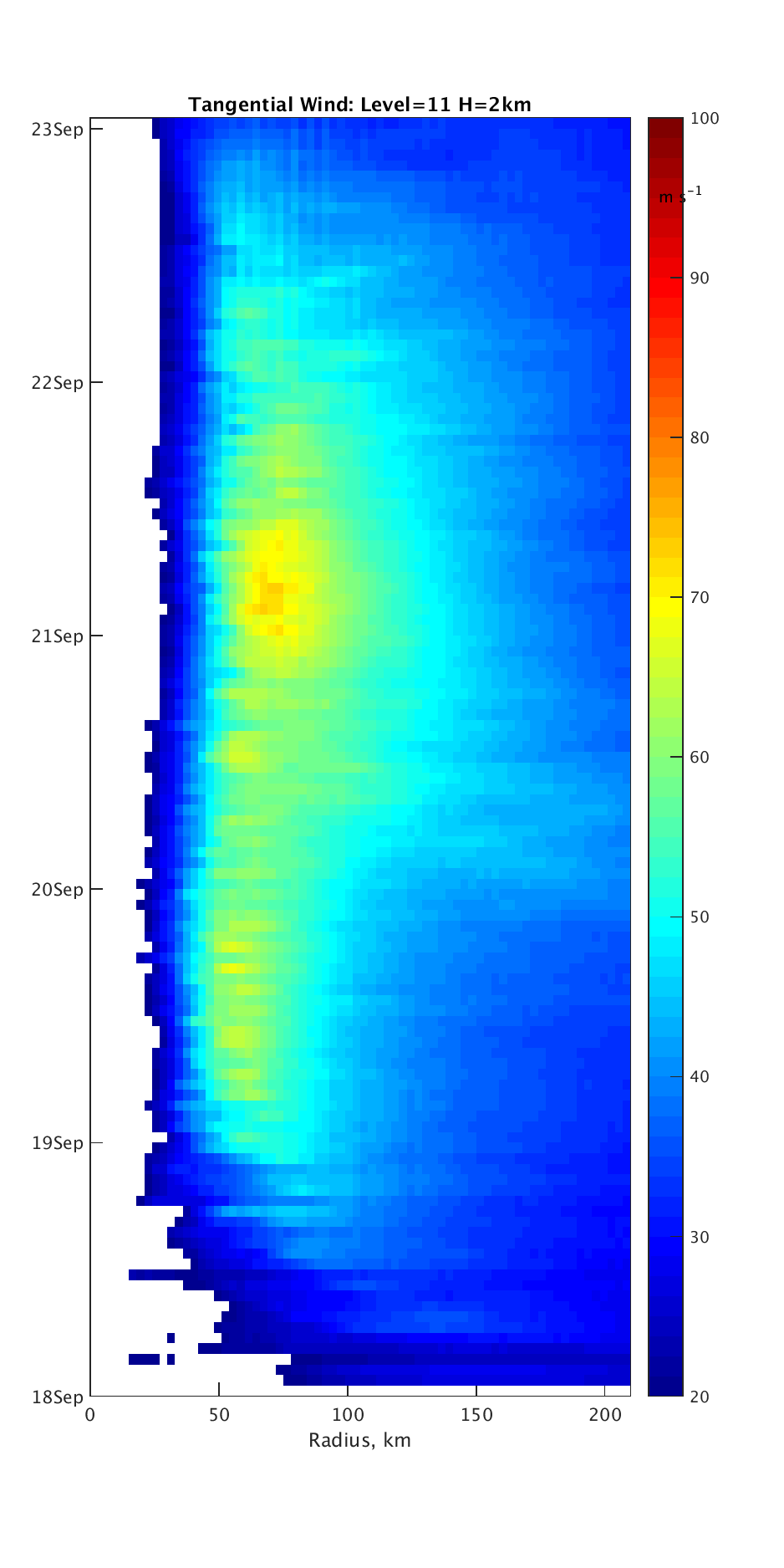 Control Run
Use GFS as initial condition
Good track and Intensity
No secondary eyewall formation
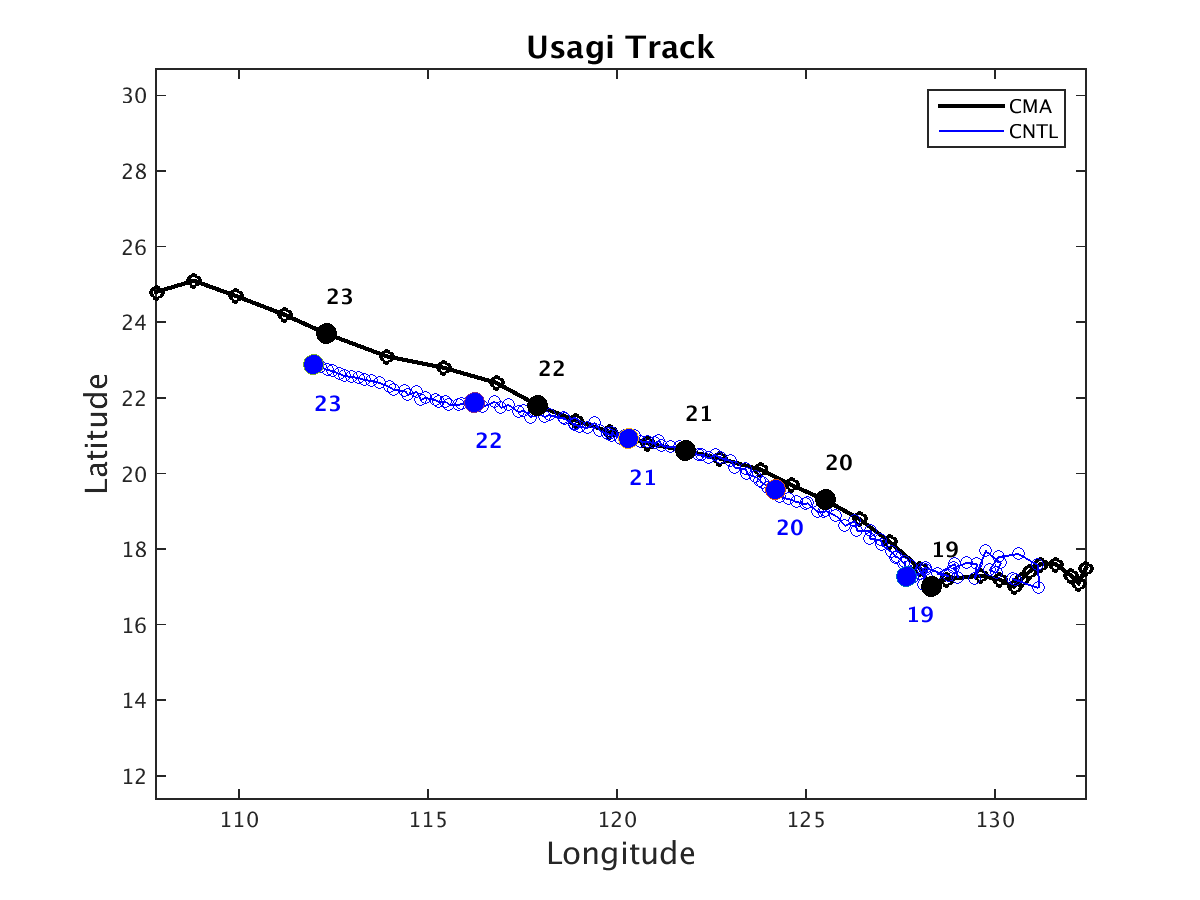 [Speaker Notes: Choose 21Setp 16:00 as time to inject since it is close to best track]
More initial run
We try:
Use ECMWF 0.14 degree data
Increase resolution to 1 km
Change model start time (+6/-6 hrs)
…
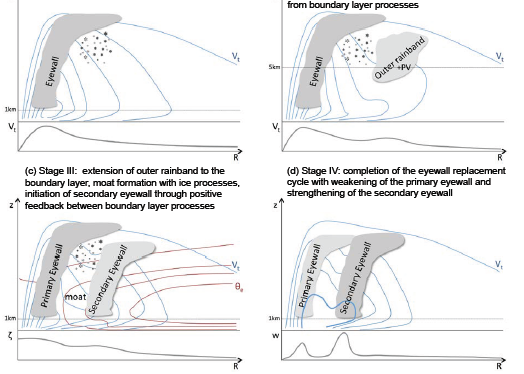 Downward building of outer convection
Zhang and Tao et al. 2016, JAMES
[Speaker Notes: Downward building]
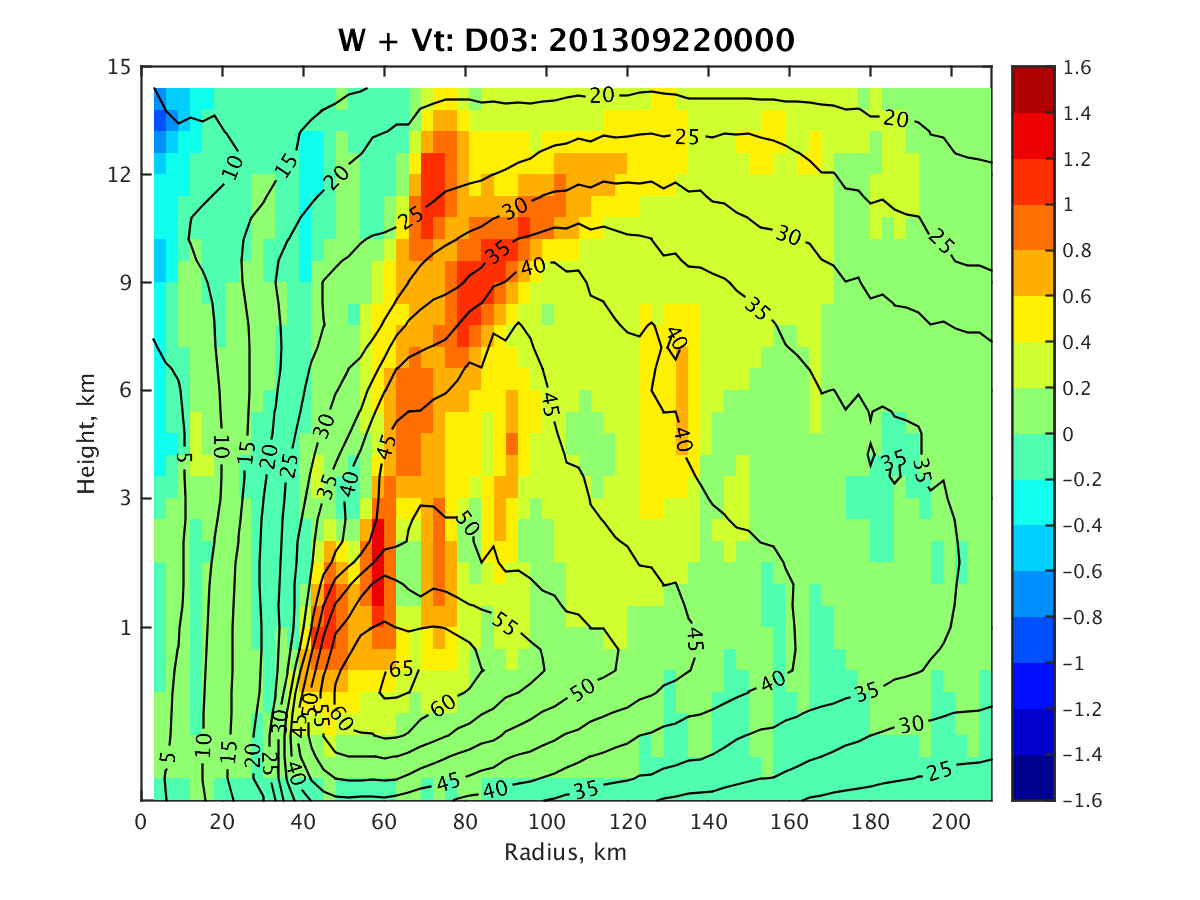 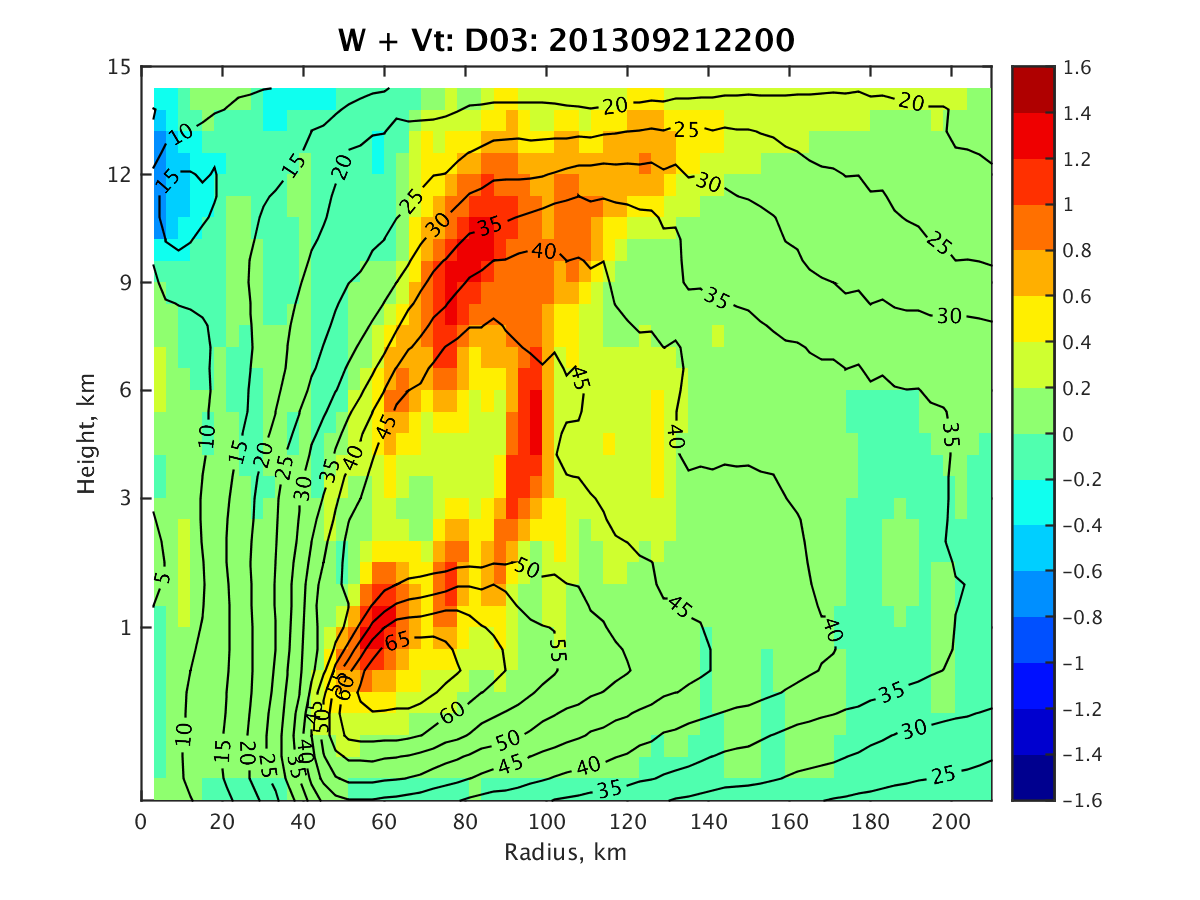 There is sign of downward convection propagation, but no secondary eyewall
Outline
Background
Control run
Inject GBVTD axisymmetric wind
Conclusion and future work
model
Axisymmetric wind
GBVTD: Ground-Based Velocity Track Display
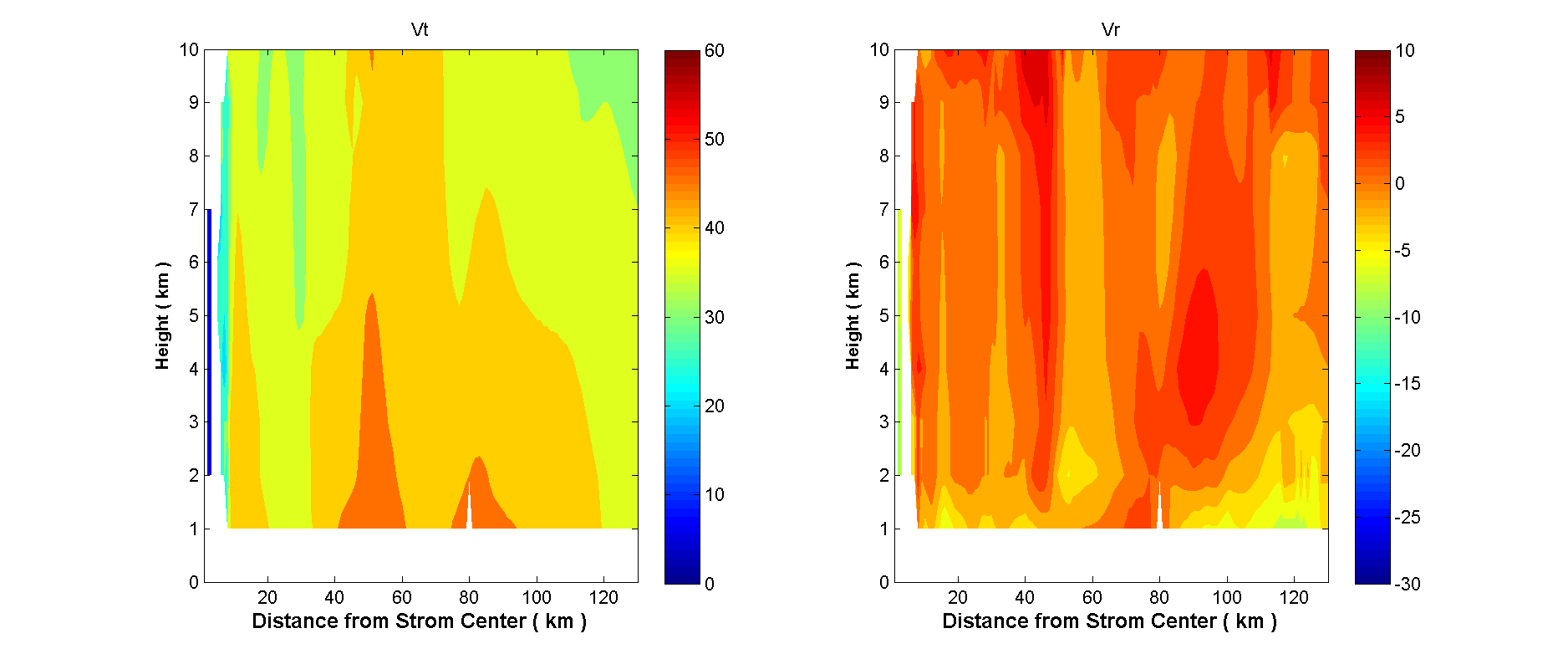 GBVTD
GBVTD can retrieval 3 tangential wind maximum
GBVTD cannot retrieval low level strong inflow
Interpolate tangential and radial wind into 3D u and v
Inject into model from 1-10 km
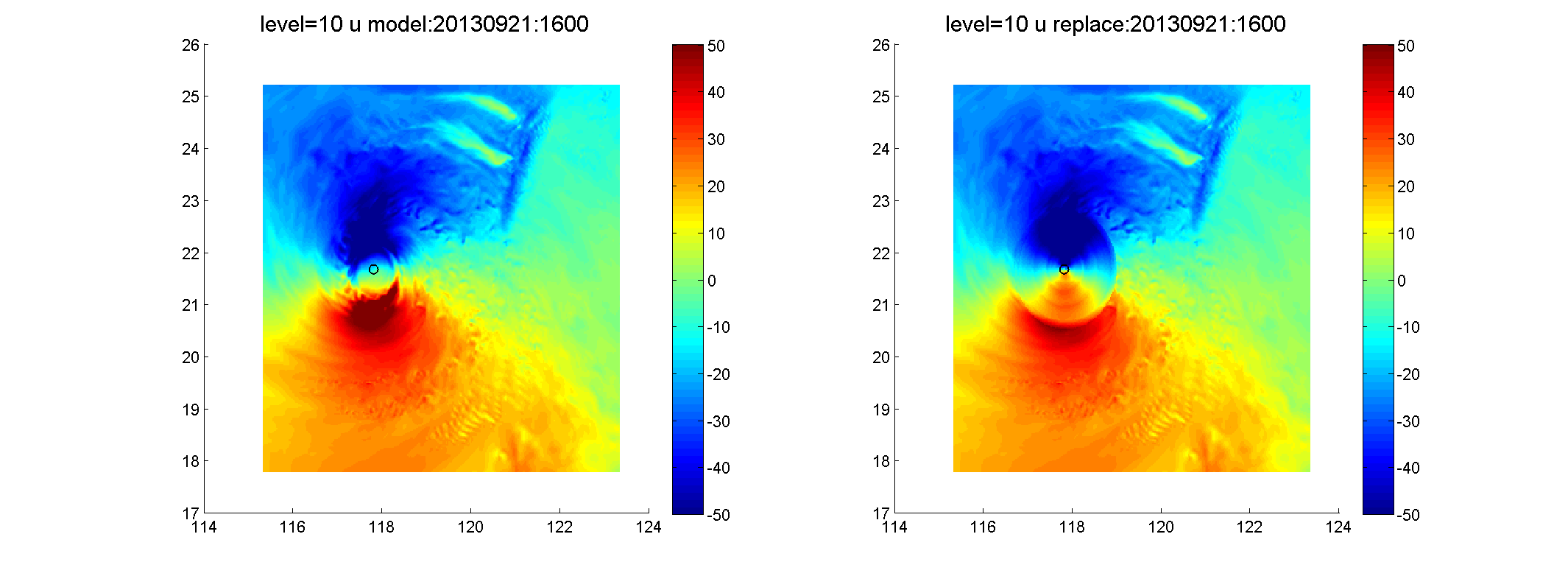 Simulation results
Note: the wind we inject is not gradient wind field. So wind field is NOT balanced with pressure field
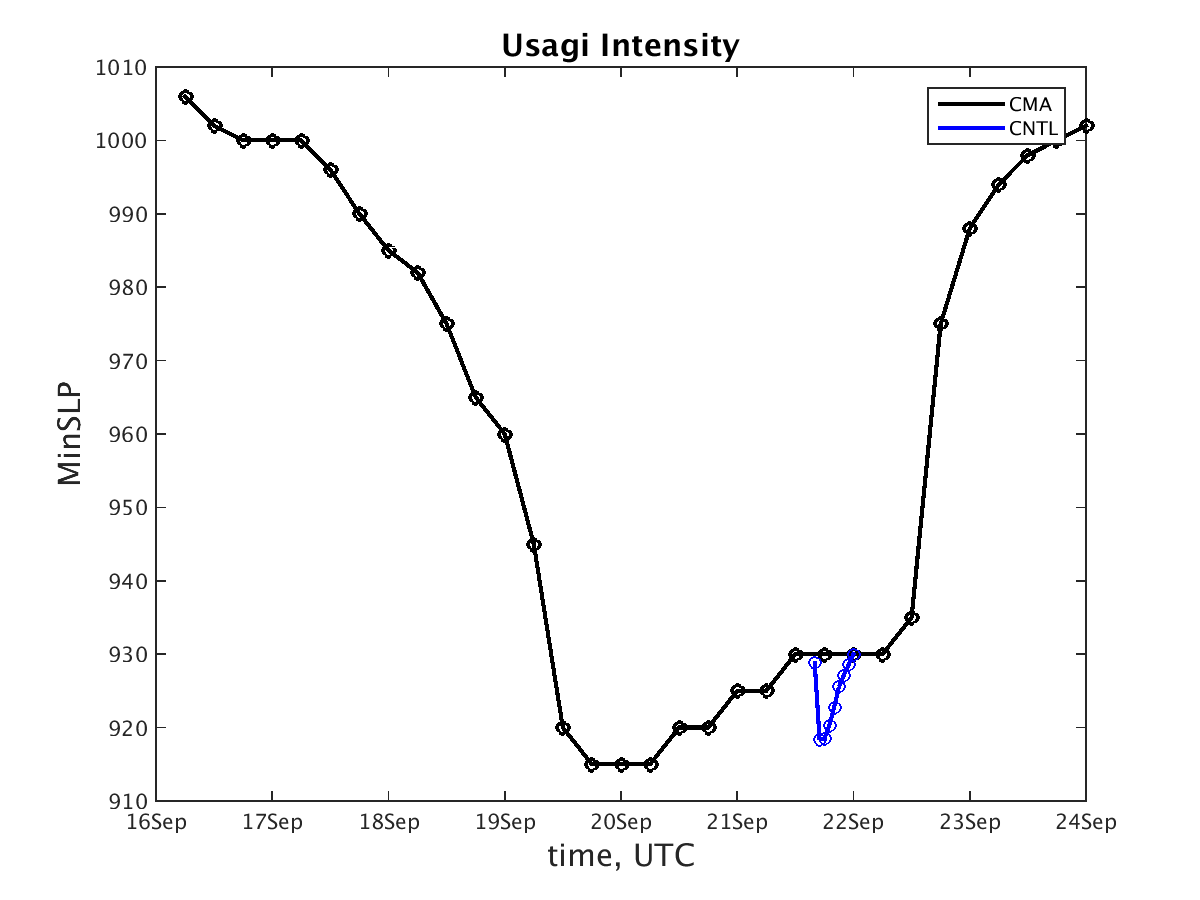 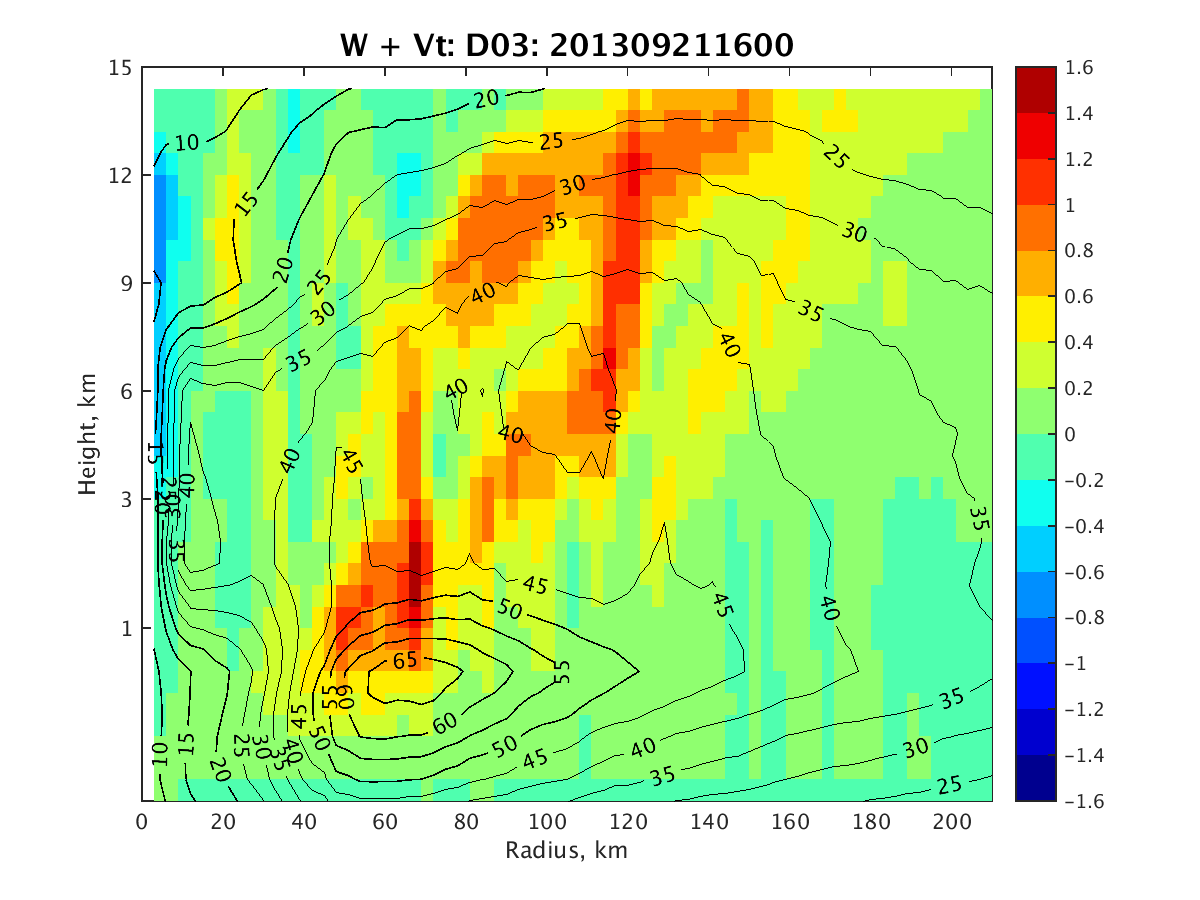 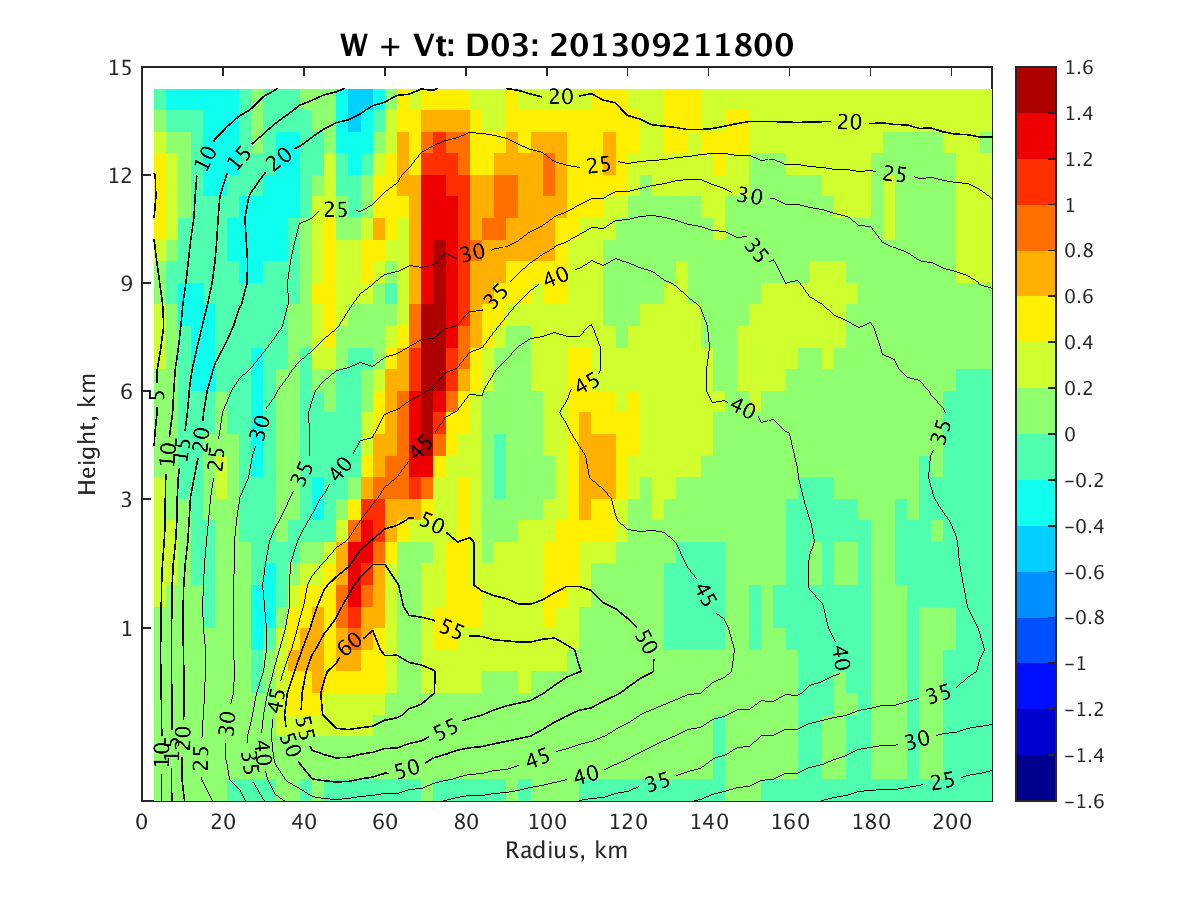 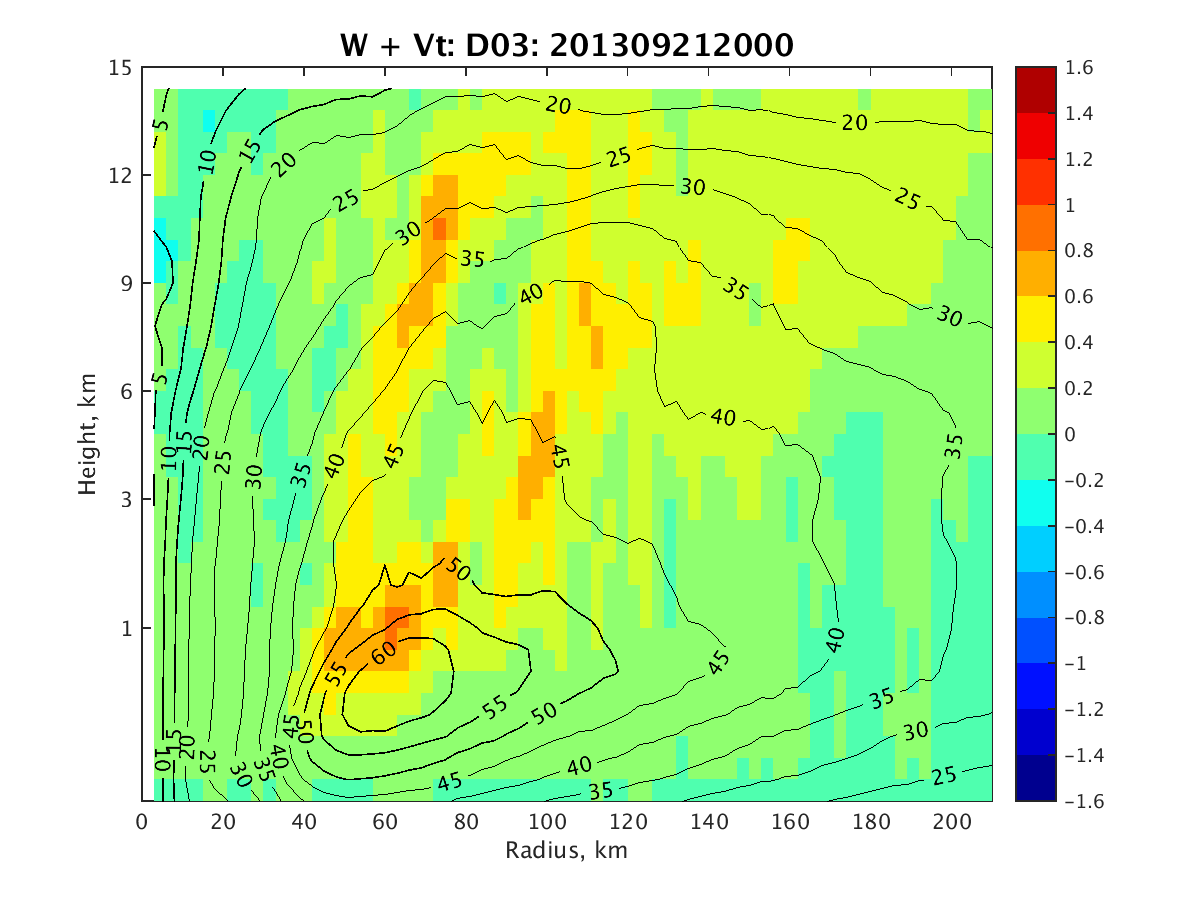 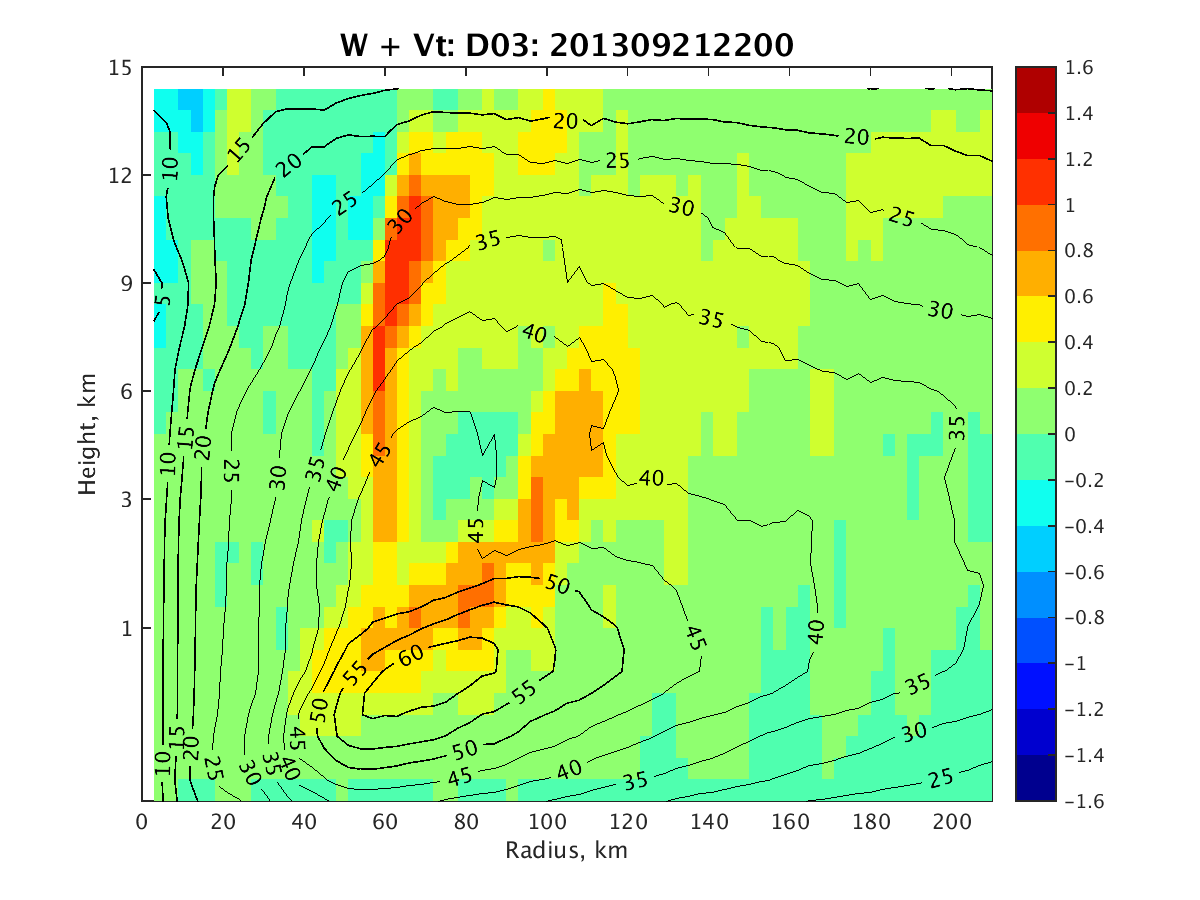 Tangential wind information disappear soon
There is sign of outer convection, but no secondary tangential wind maximum
Conclusion
GBVTD retrieval reasonable tangential wind (Vt) and radial wind (Vr) between 1-10 km, but cannot resolve low level strong inflow
The multiple tangential maximums disappear quickly after injection

Future plan:
assimilate GOES IR data
Thanks!